G01-M-Role-Selection-001-SL
Topic 0 | Page 1
Getting to Know You

Select the Avatar that most closely aligns with your identity.
<write voice over text here>
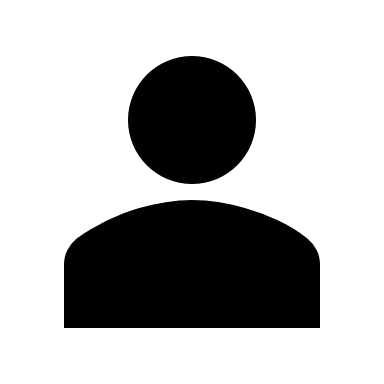 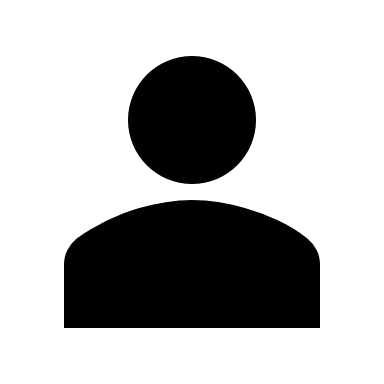 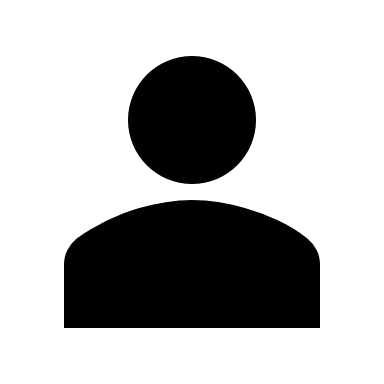 Character Name
Character Name
Character Name
Enter your name and select Submit to continue.
Enter your name here.
<include graphic notes here>
That’s Me
Note: The name you provide will be displayed on your Certificate of Completion.
G01-M-Role-Selection-001-SL
Topic 0 | Page 1
Getting to Know You

Select the Avatar that most closely aligns with your identity.
<write voice over text here>
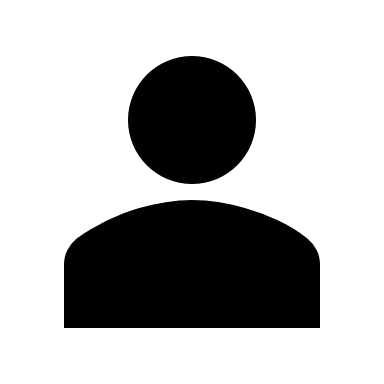 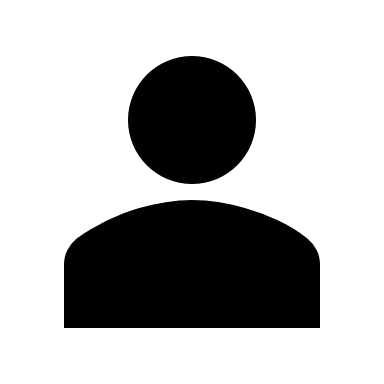 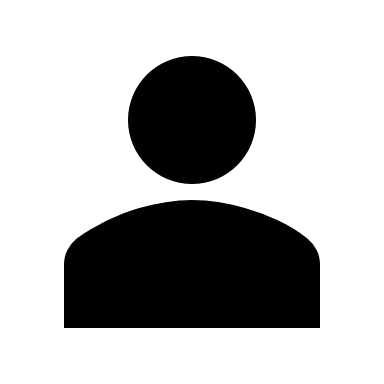 Character Name
Character Name
Character Name
Enter your name and select Submit to continue.
XXXXX
<include graphic notes here>
That’s Me
Note: The name you provide will be displayed on your Certificate of Completion.
Getting to Know You
<write voice over text here>
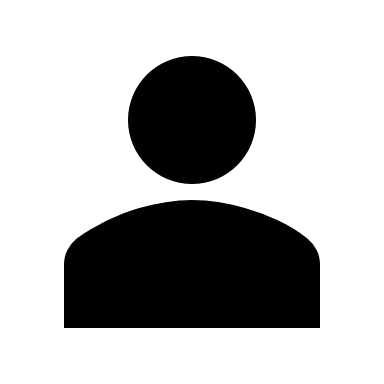 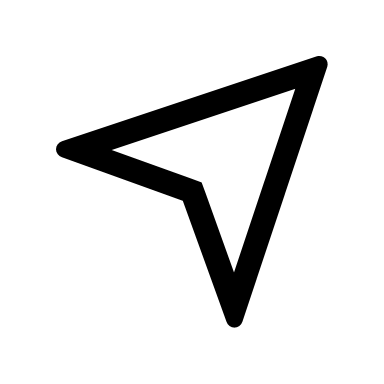 Select your race/ethnicity and generational group. Once completed, tap the button below to proceed.
Your Race/Ethnicity
Asian
East Indian
Hispanic/Latino
Generational Group
<write graphic descriptions here>
Generation X
Gen Y
Gen Alpha
That’s Me
Getting to Know You
<write voice over text here>
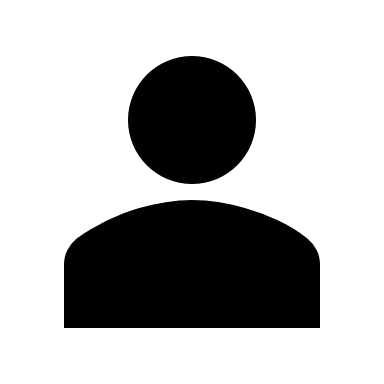 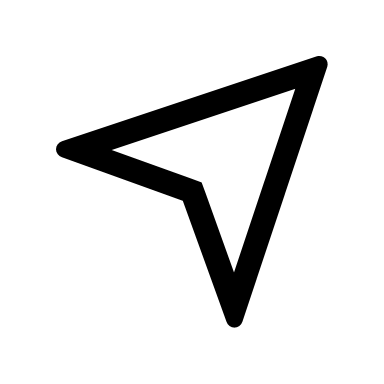 Select your race/ethnicity and generational group. Once completed, tap the button below to proceed.
Your Race/Ethnicity
Asian
East Indian
Hispanic/Latino
Generational Group
<write graphic descriptions here>
Generation X
Gen Y
Gen Alpha
That’s Me